Map of Locations Visited During Wexford Field Trip
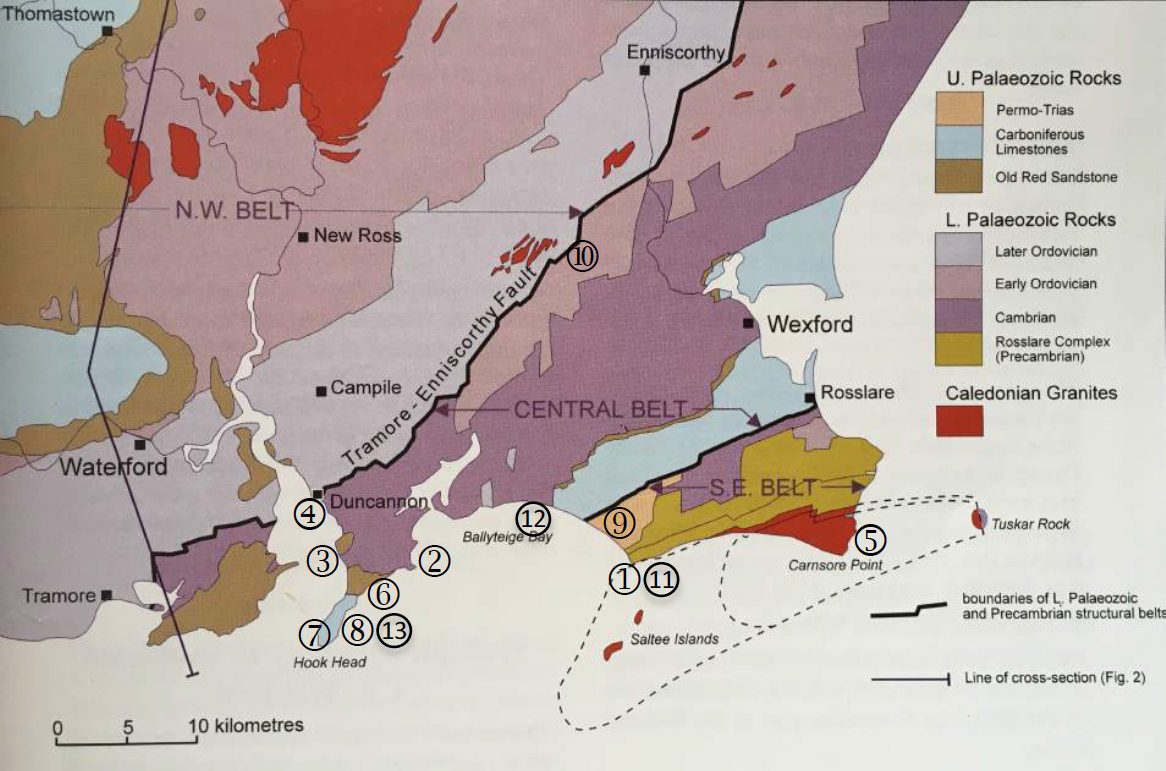 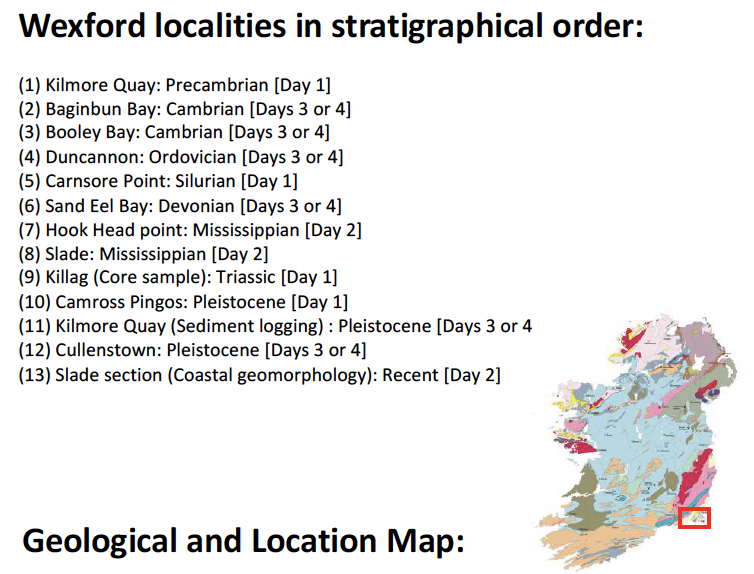